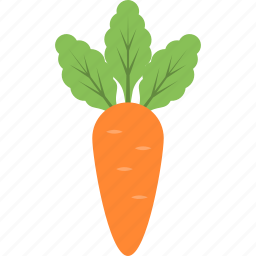 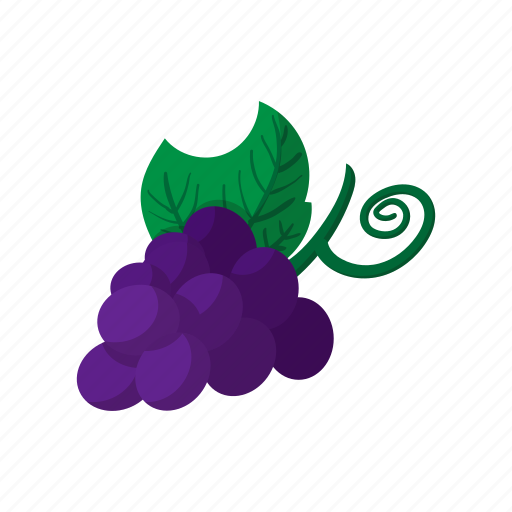 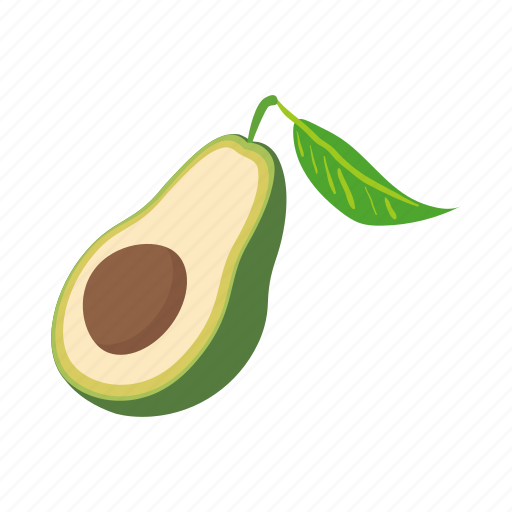 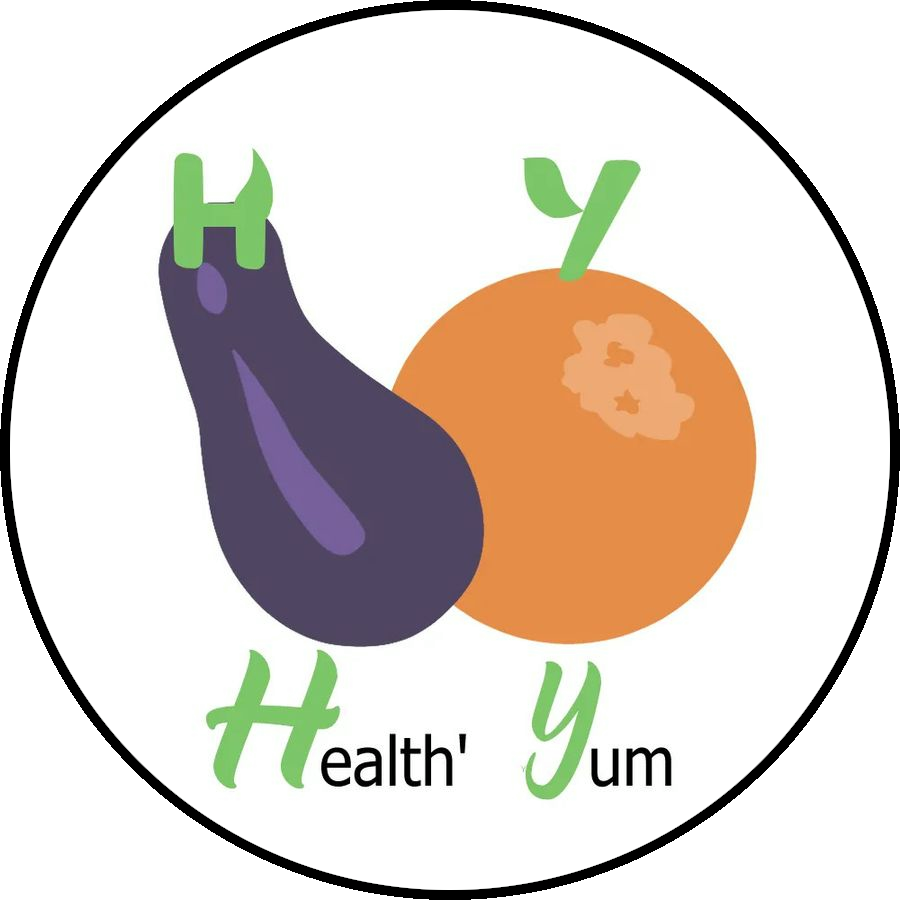 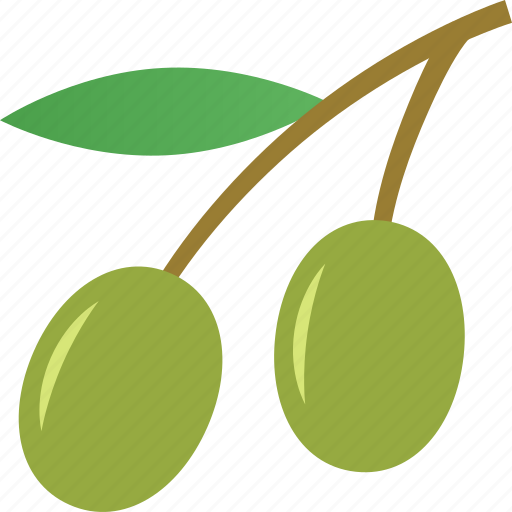 Projet Commun Inter-Spécialités 2021-2022
Health’Yum
Les Yummy’s
Présentation de l’équipe
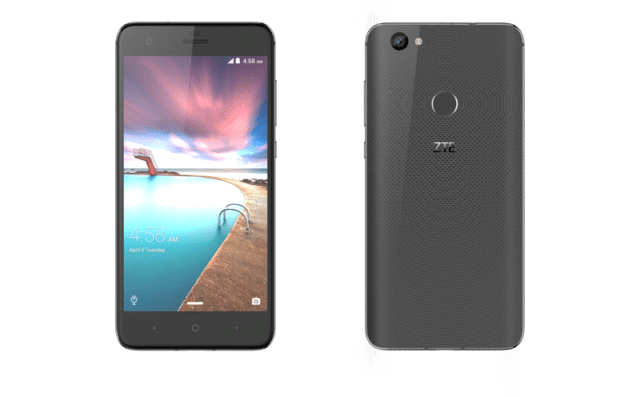 Objectifs
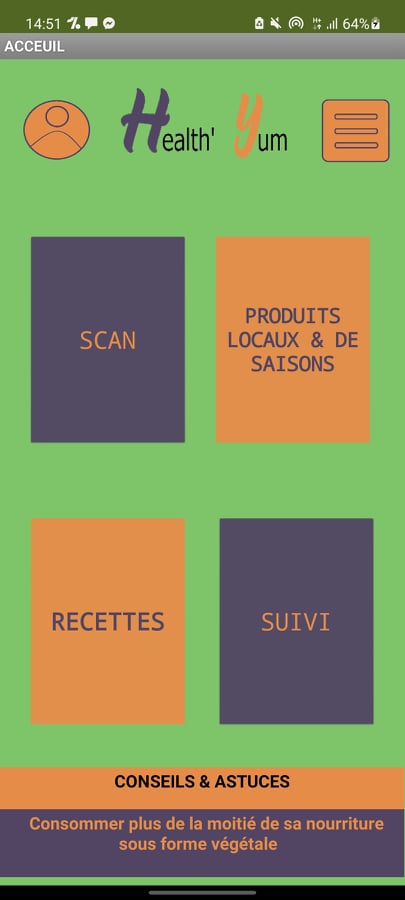 Tout-en-un 
Facilité d’utilisation
Encourager une alimentation saine et locale
Affiche Publicitaire
Page Facebook
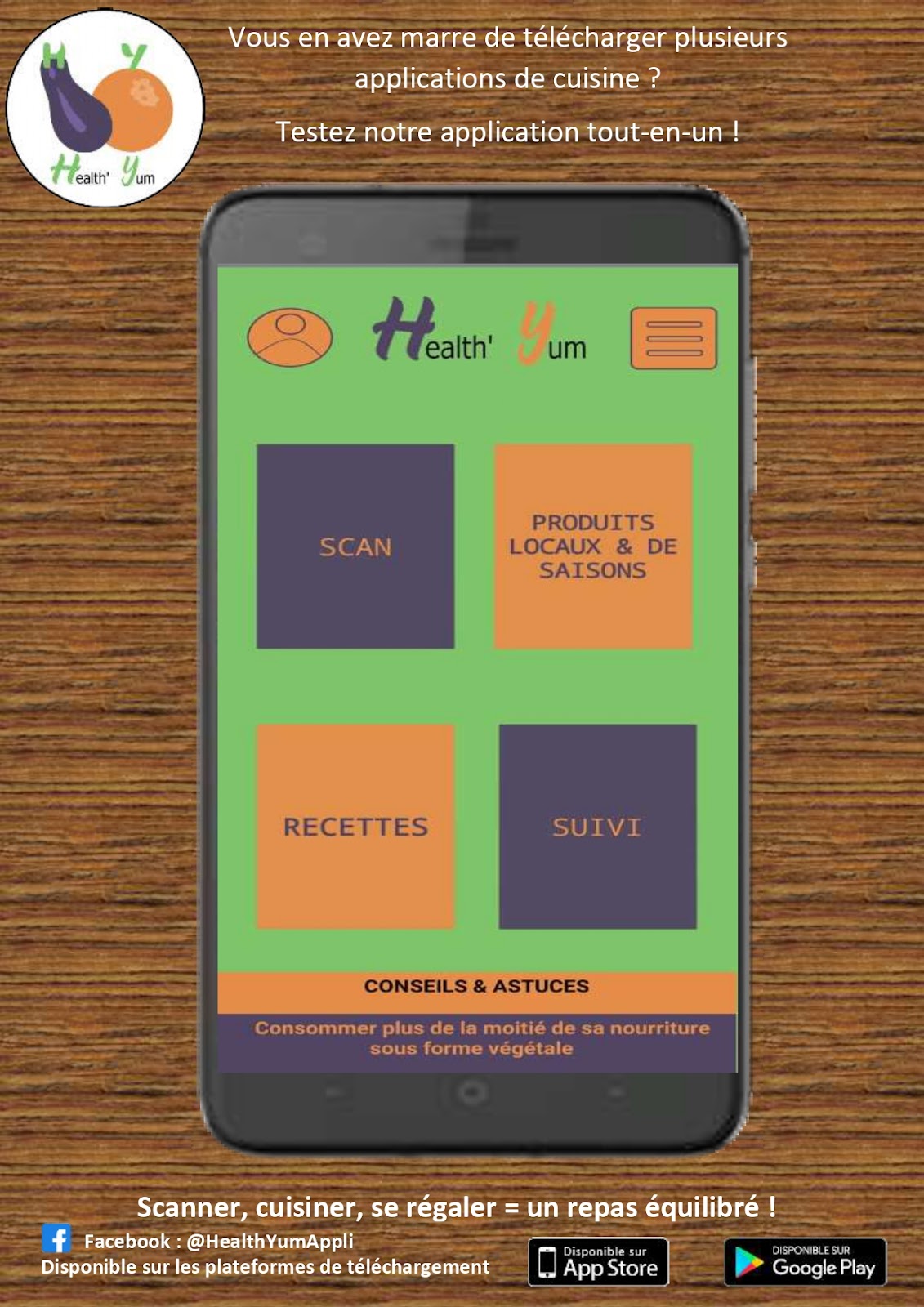 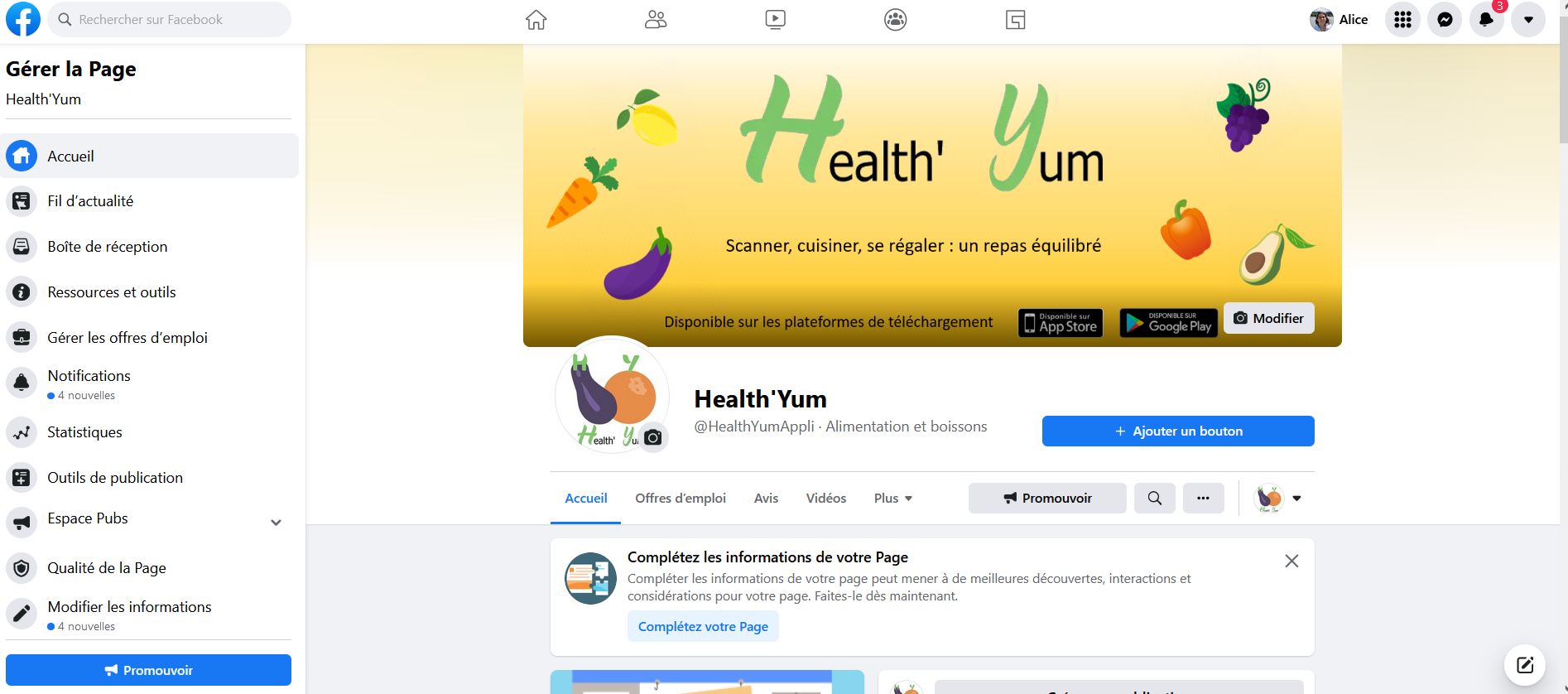 Nos choix de clients et de partenaires
Nos clients :
Personne voulant mieux consommer
Personne recherchant des idées de recettes saines et équilibrées
Supermarchés locaux
Nos partenaires :
Supermarchés locaux
-   Université de Lille
Réseau Polytech
Notre support financier :
Publicités
Marchés locaux
Abonnements compte premium
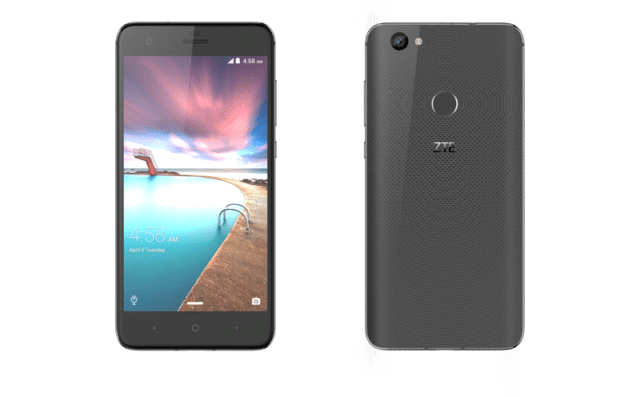 L’application Health’Yum
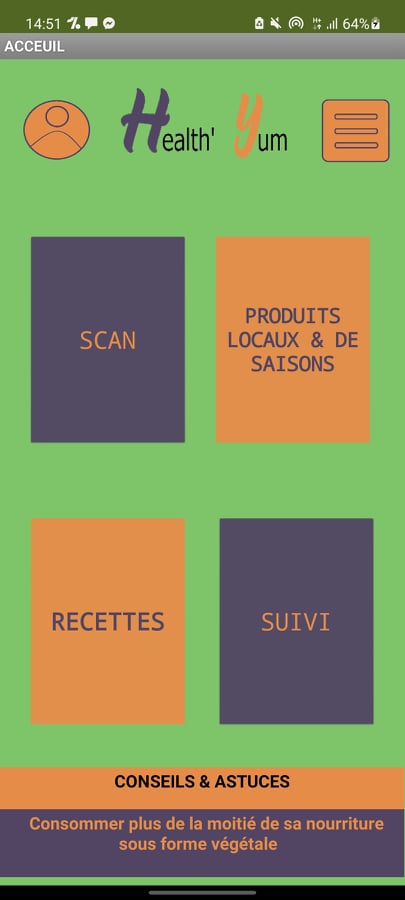 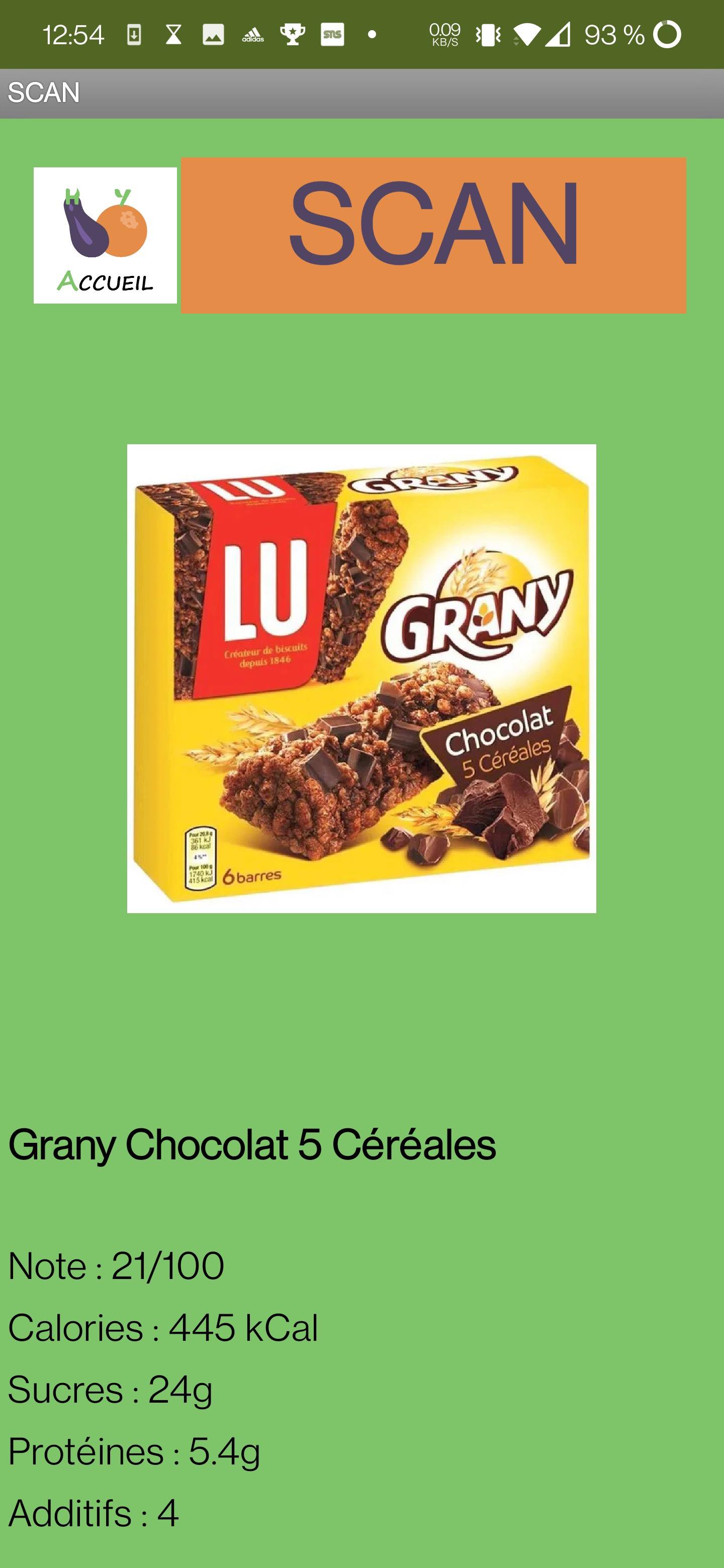 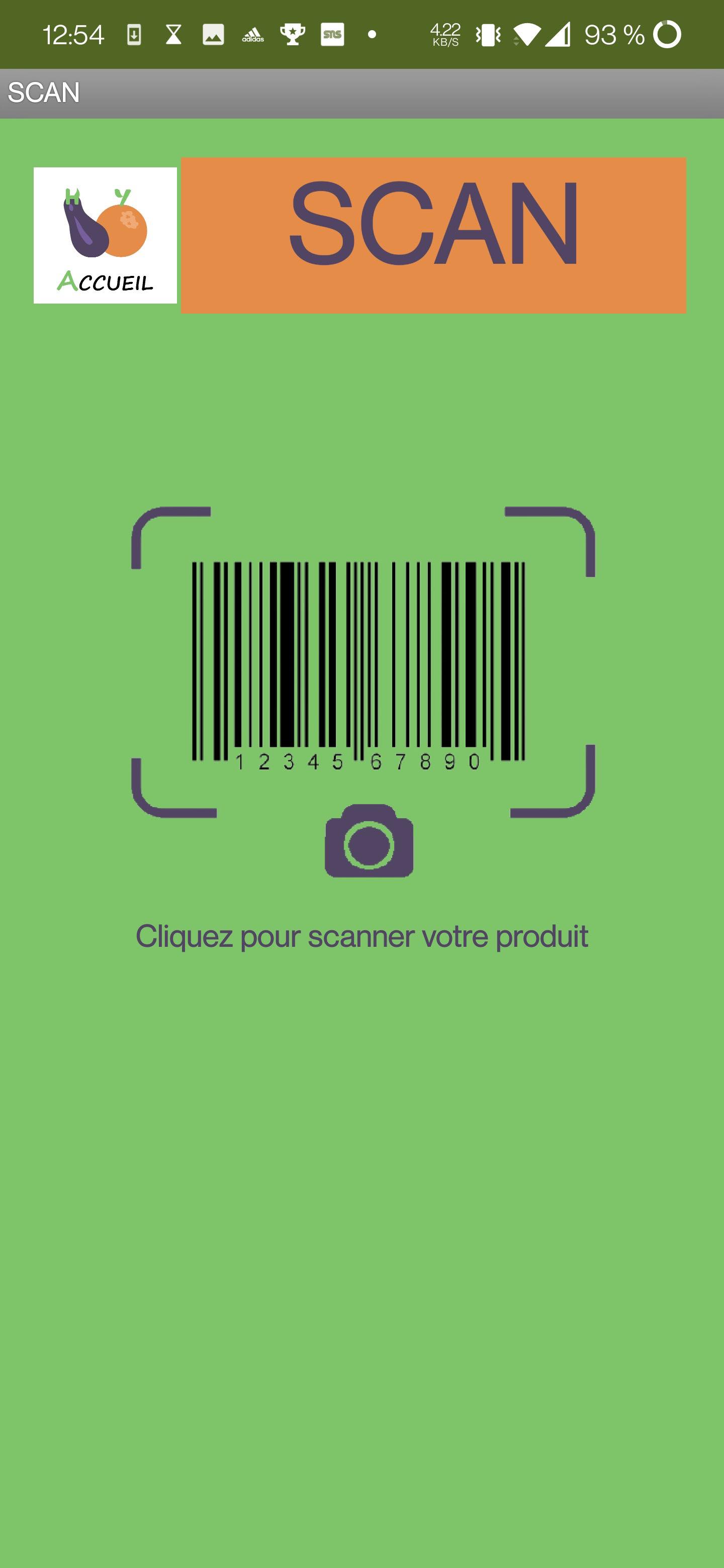 Fonctionnalités :

Scanner les différents produits 

Suivre les produits de saison

Proposer des recettes

Réaliser un suivi personnalisé
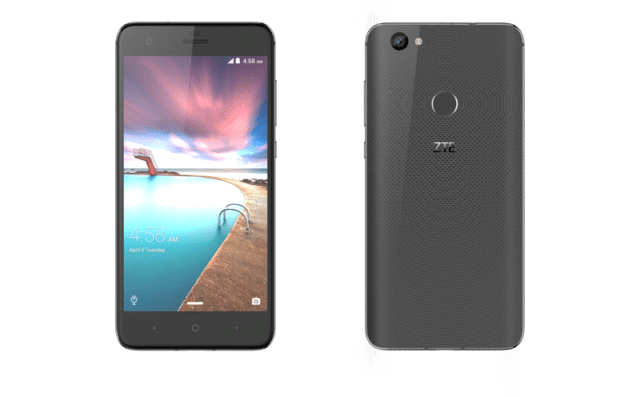 L’application Health’Yum
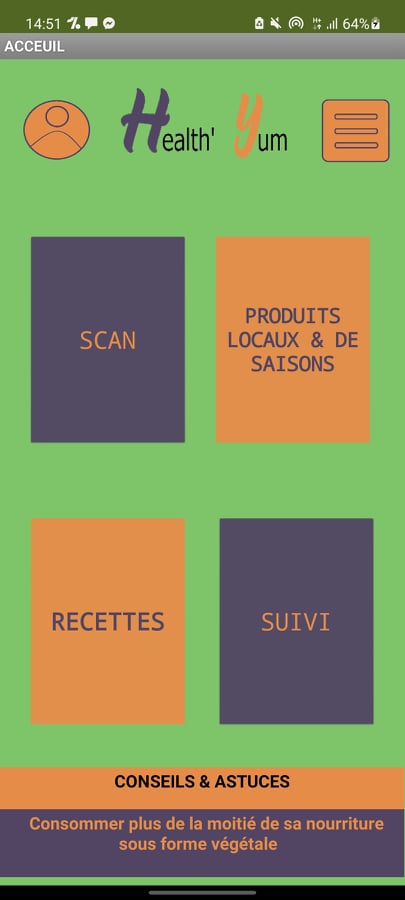 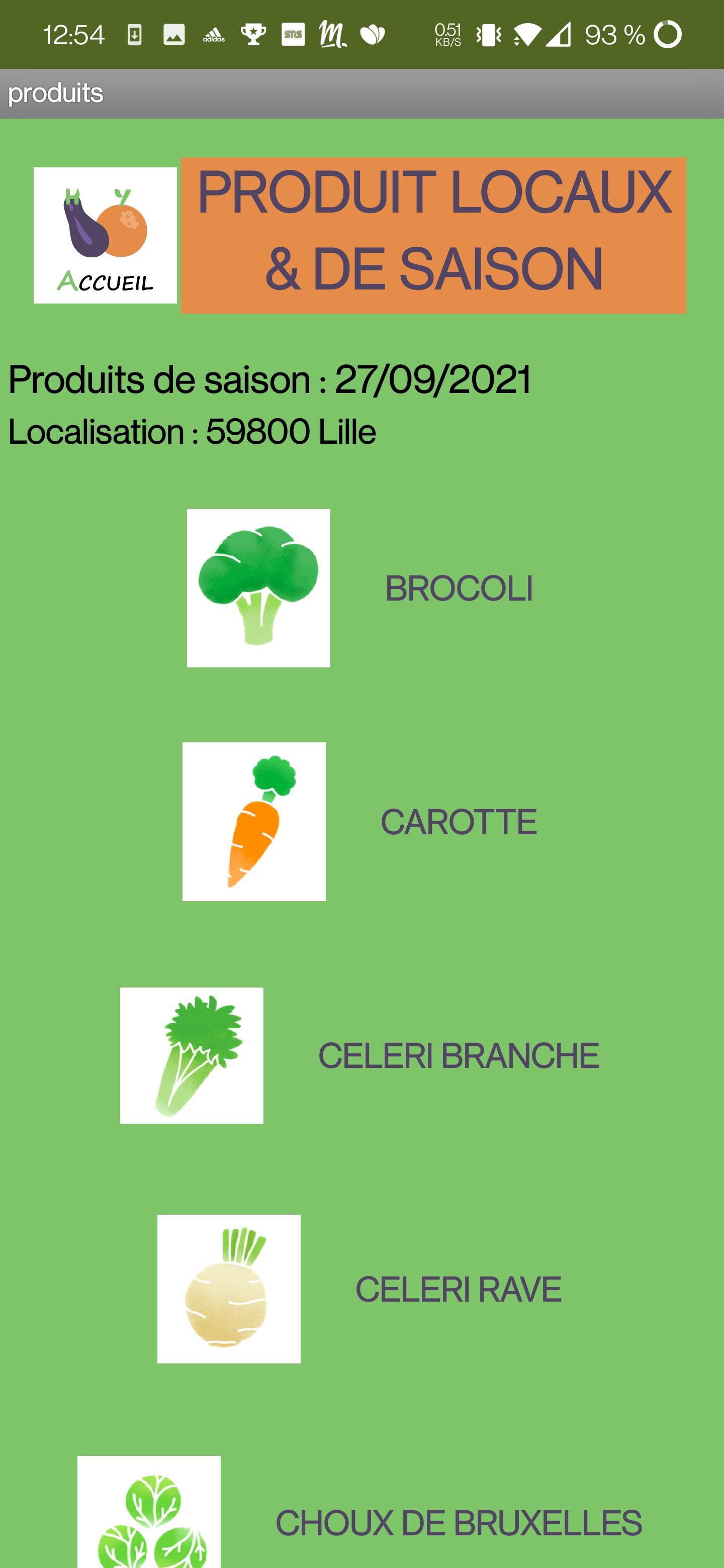 Fonctionnalités :

Scanner les différents produits 

Suivre les produits de saison

Proposer des recettes

Réaliser un suivi personnalisé
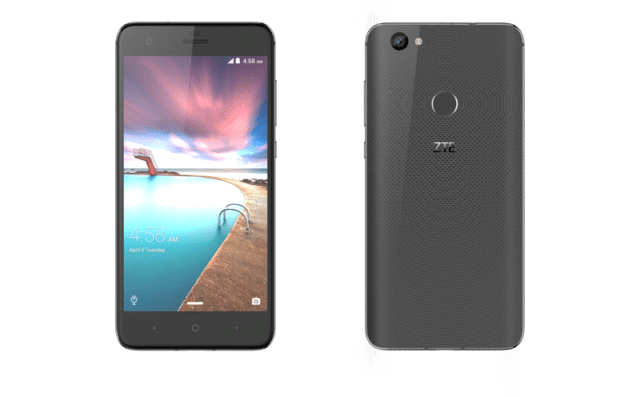 L’application Health’Yum
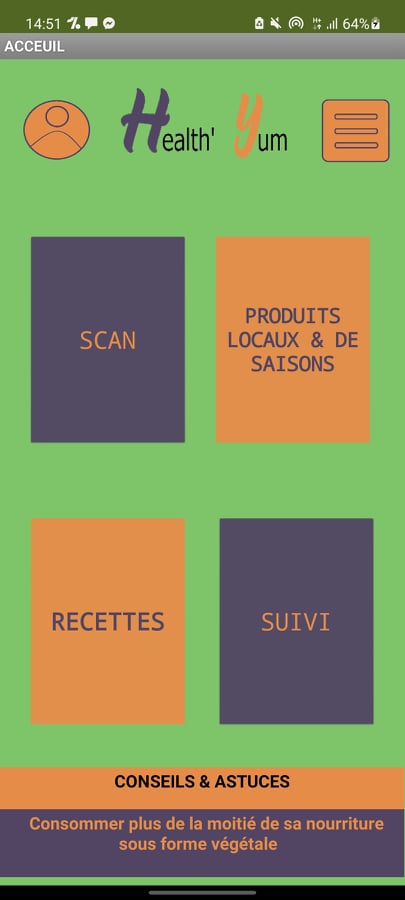 Fonctionnalités :

Scanner les différents produits

Suivre les produits de saison

Proposer des recettes

Réaliser un suivi personnalisé
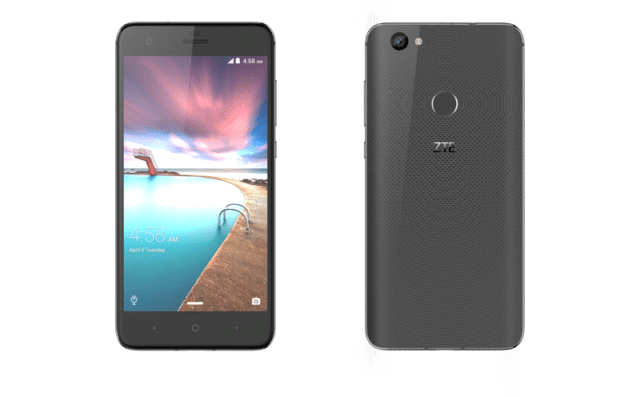 L’application Health’Yum
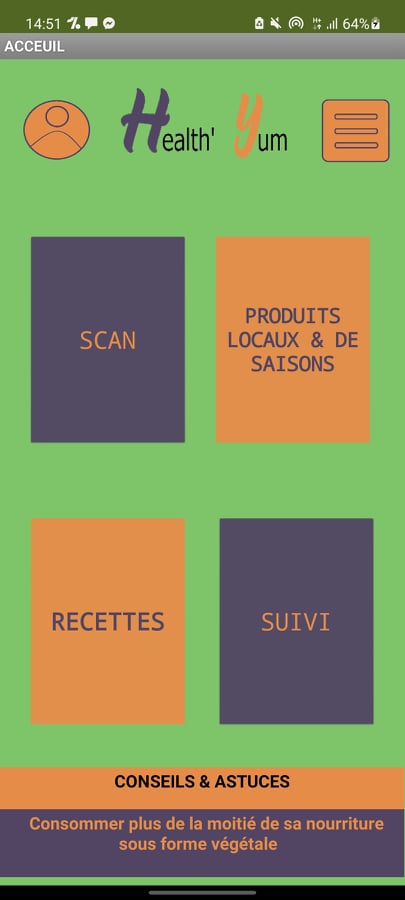 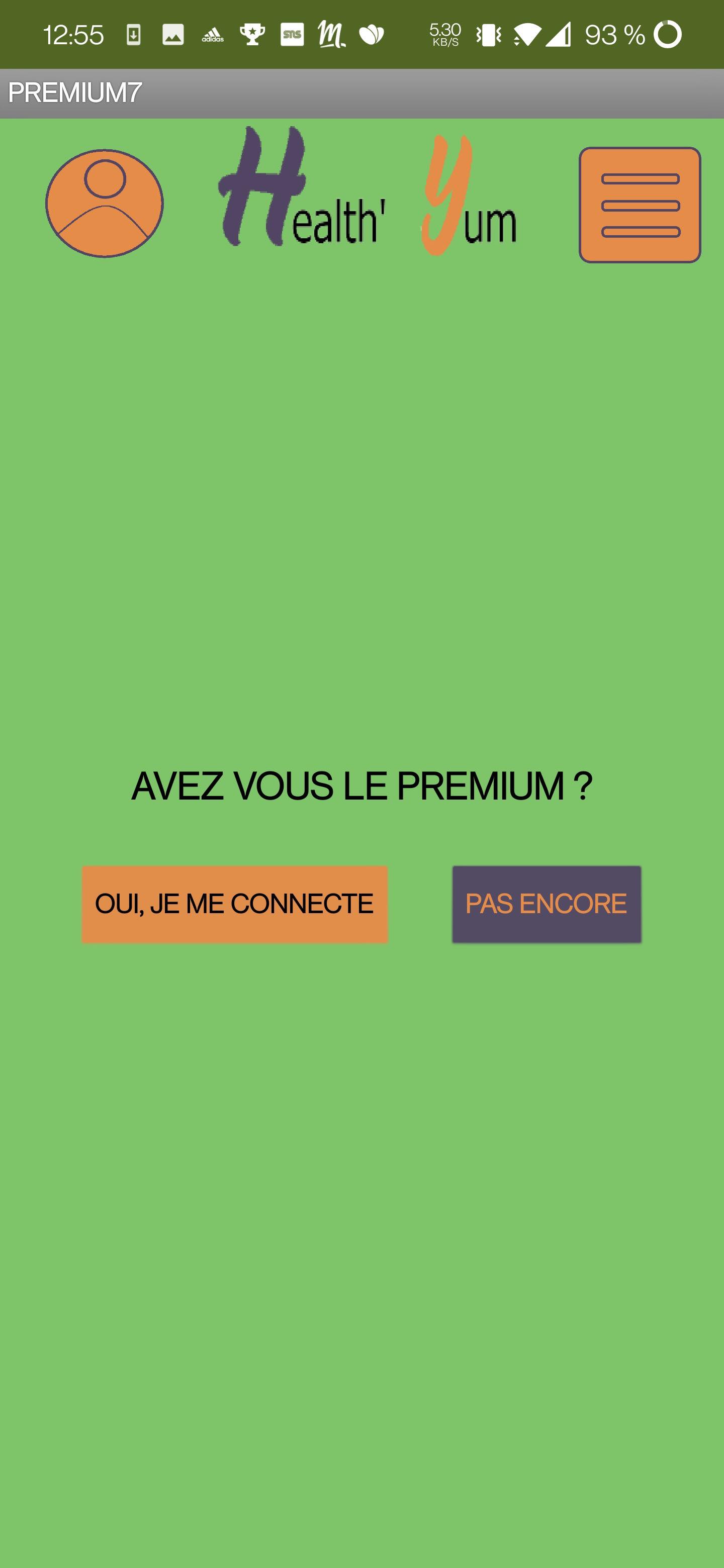 Fonctionnalités :

Scanner les différents produits

Suivre les produits de saison

Proposer des recettes

Réaliser un suivi personnalisé
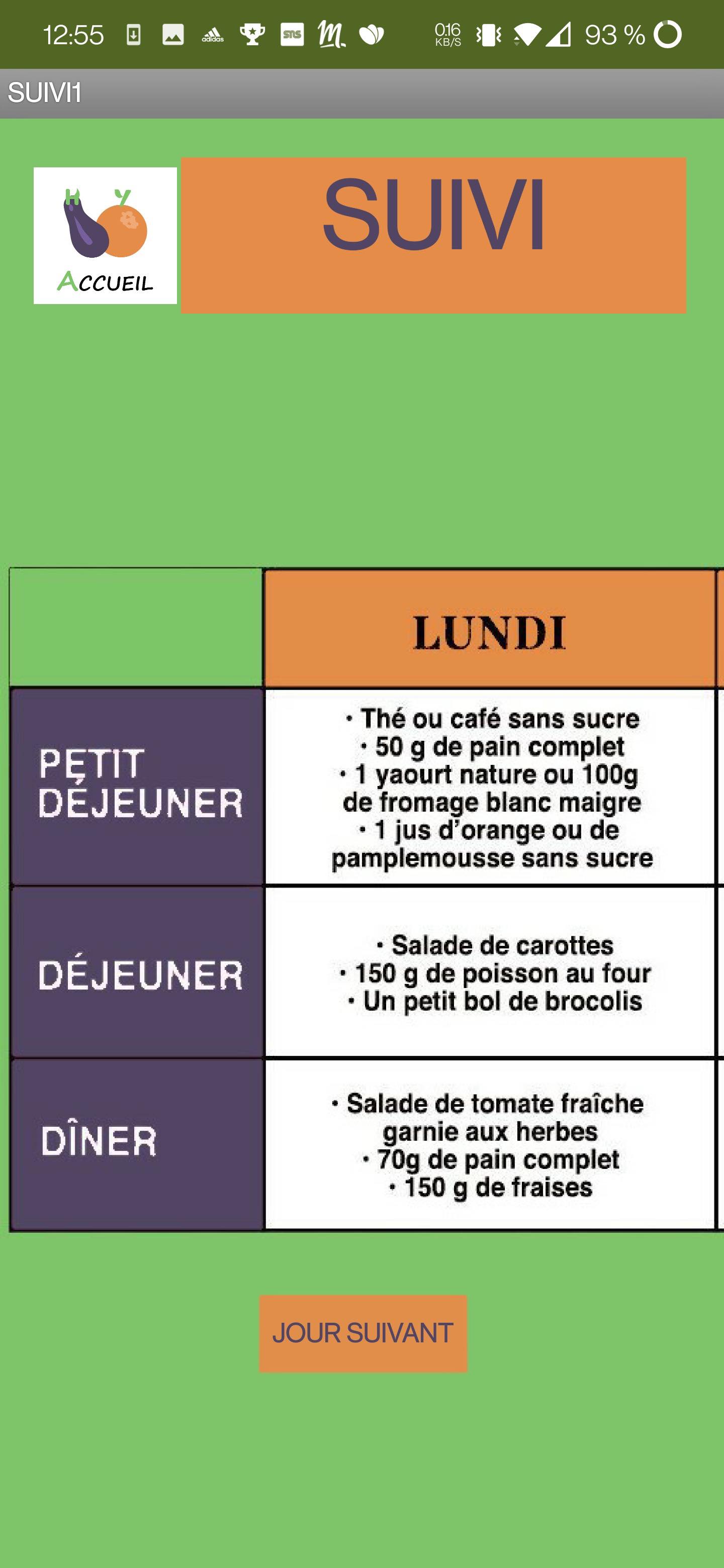 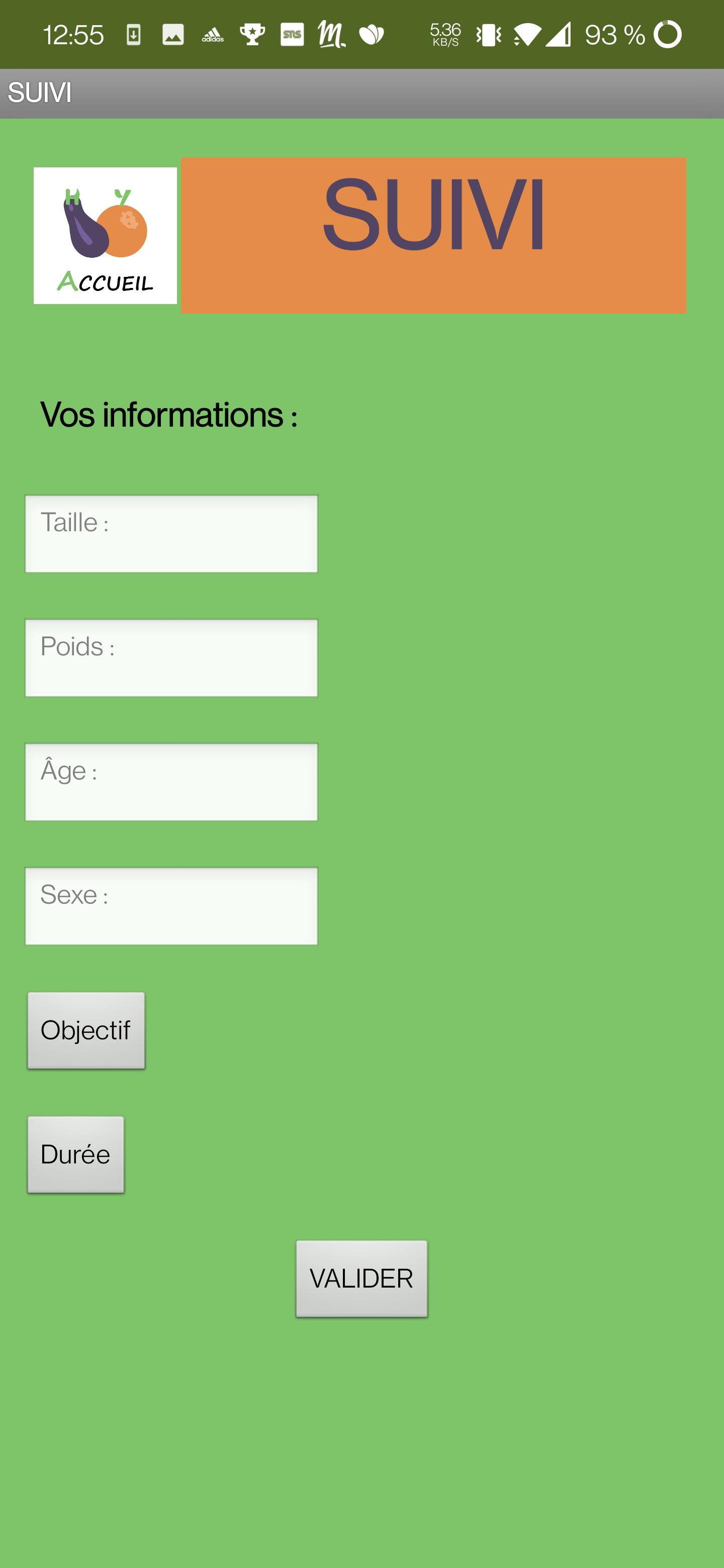 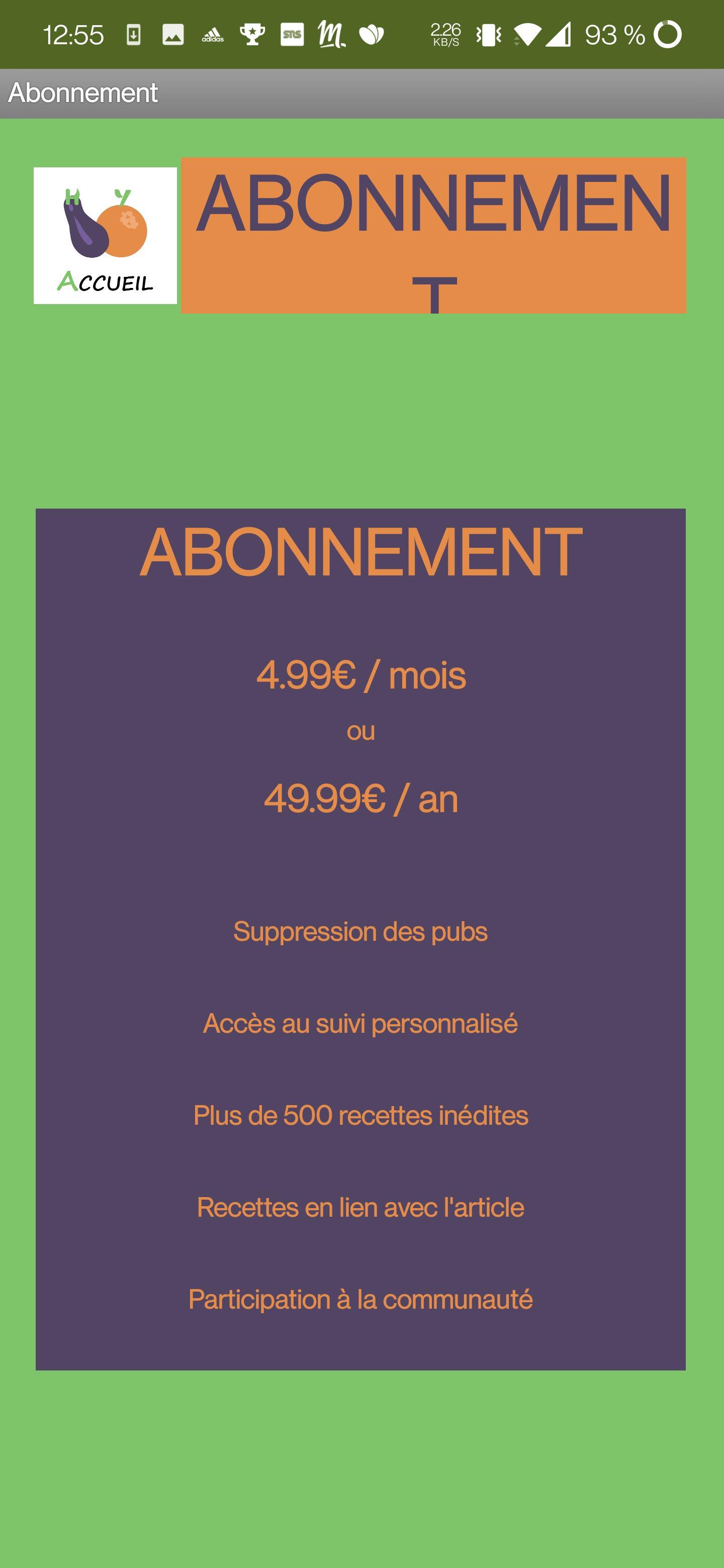 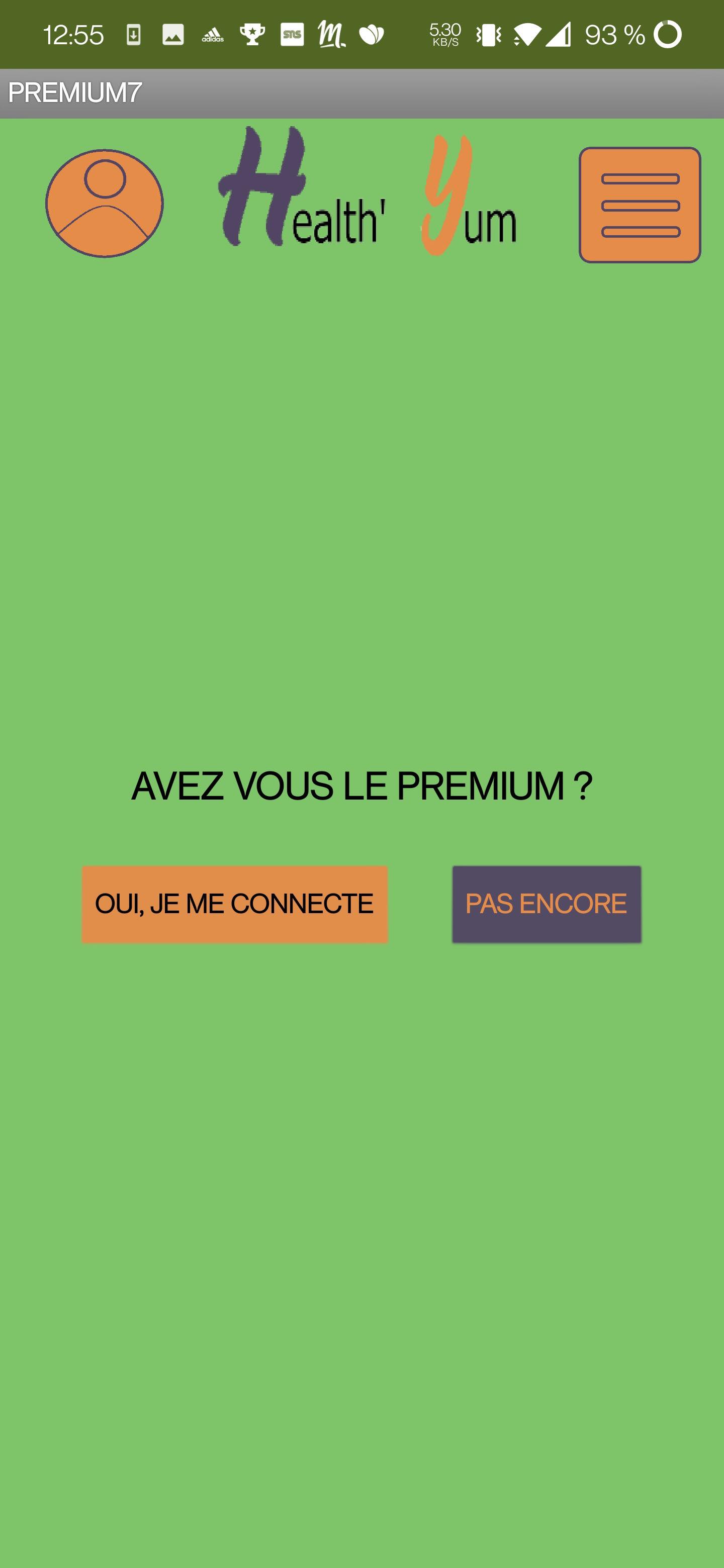 Conception
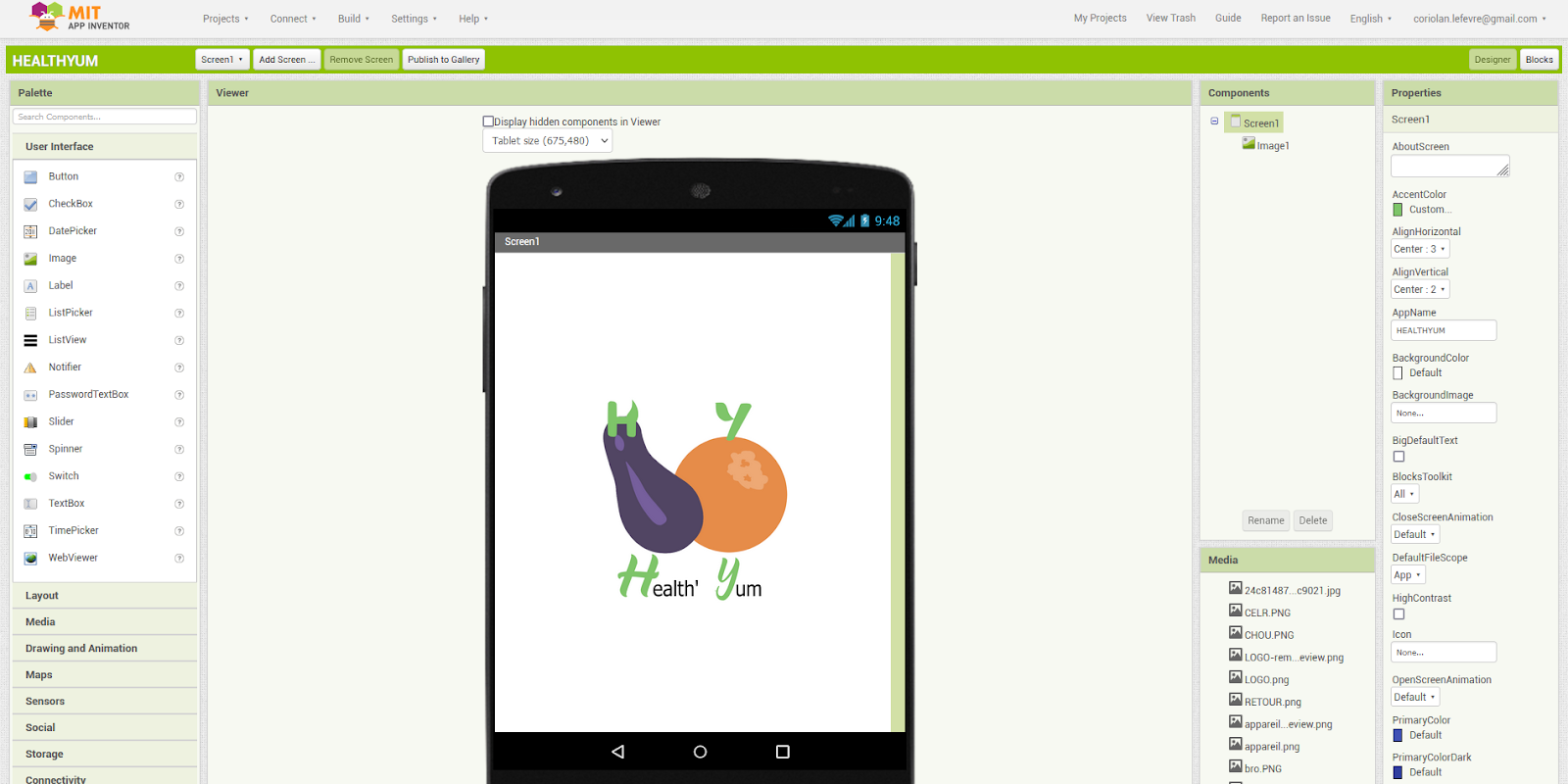 Conception
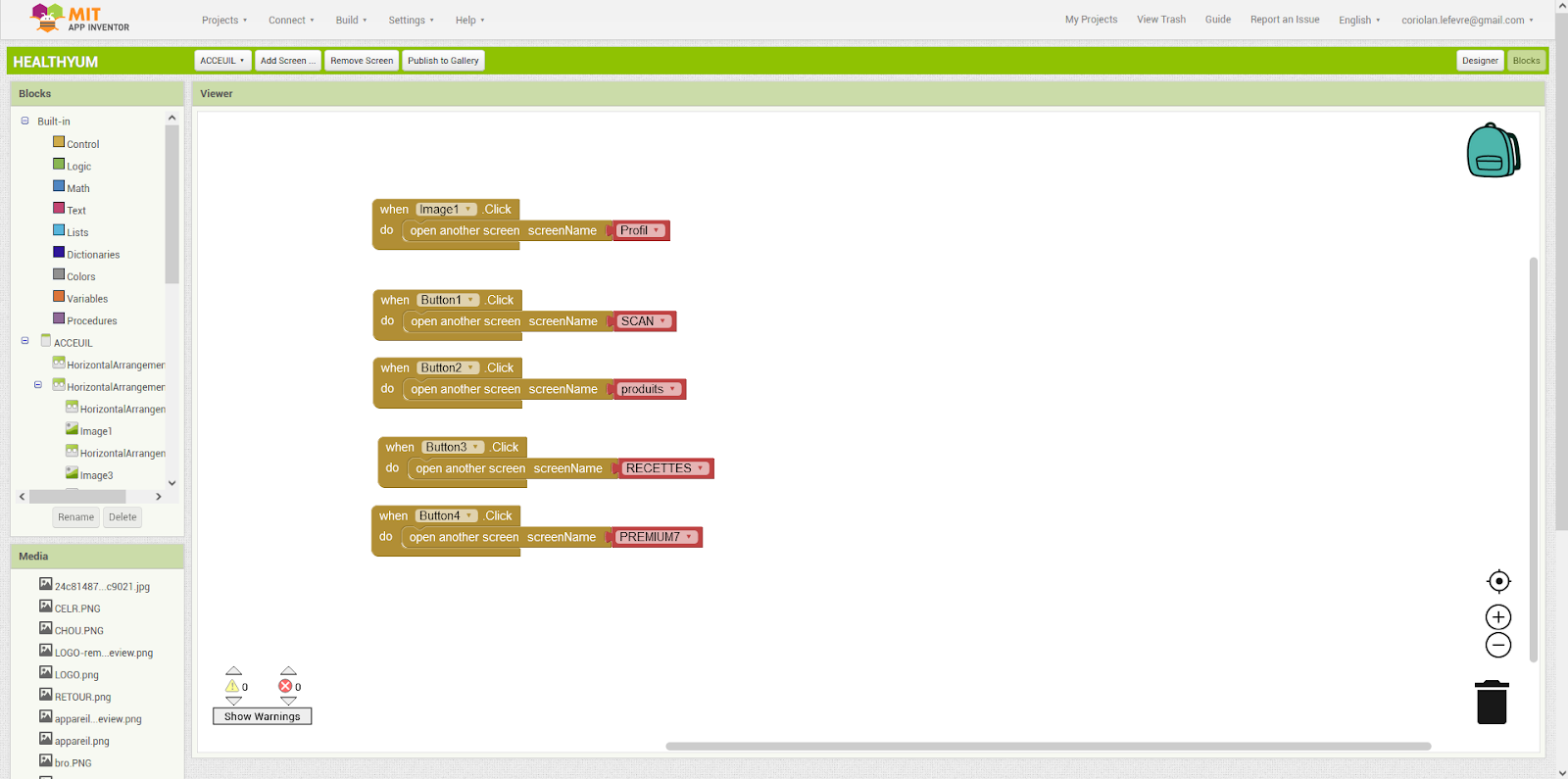 Présentation du projet
Merci de votre attention !